Проект
Гражданский долг – служить
 отечеству

Автор проекта :
Кохв В.А.		 
Педагог дополнительного образования	 
                                                                             МОУ ДОД ДДТ г.Торопца
Актуальность
Исторически сложилось так, что любовь к Родине , патриотизм во все времена в Российском государстве были чертой национального характера.
Ратный труд был честью.

Длительность проекта 1 учебный год
Участники проекта : обучающиеся 
(9-11 класс)
Проблема
В силу последних перемен в обществе все более заметной стала утрата доверия к службе в армии
В связи с этим очевидна неотложность решения проблем воспитания патриотизма и позитивного отношения к службе в армии
Цель проекта
Мотивация обучающихся (мальчиков) на выполнение гражданского долга –служба в армии
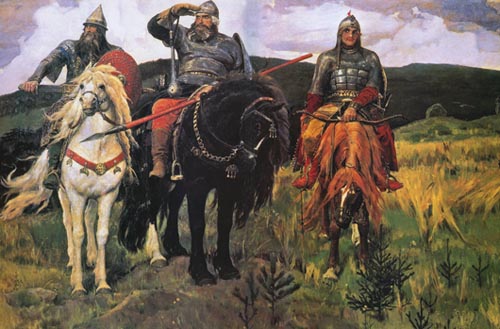 Задачи проекта
Раскрыть историю ратного труда
Сформировать представление о воинской службе у обучающихся ДДТ 
Развить стремление к познанию воинской службы
Добиться позитивного отношения к воинской службе
Механизм реализации проекта
Сбор информации о проблеме , анализ и обобщение
Информирование кружковцев о полученной информации:
Стенд , презентация , беседа
Проведение воспитательных мероприятий:
Встреча с ветеранами и действующими солдатами , моряками ,офицерами
Проведение тематических часов :
рода войск
а/авиация
б/военно-морской флот
в/сухопутные войска
г/современное оружие
д/физическая подготовка к службе в армии
Совместная работа с родителями в воспитании  патриотизма у обучающихся ДДТ
Совместные спортивные мероприятия: «Папа , мама и я - спортивная семья»
Туристические походы
Изучение литературы военной тематики
Воспитание на примере старшего поколения-участников войны
Уход за надгробьями падших воинов
Ожидаемый результат
Обучающиеся  будут  знать историю ратного труда, сформируется представление о воинской службе
Повысится интерес к выполнению гражданского долга -службе в армии на благо Отечества
Сформируется представление и желание в получении военного образования в военных академиях , училищах
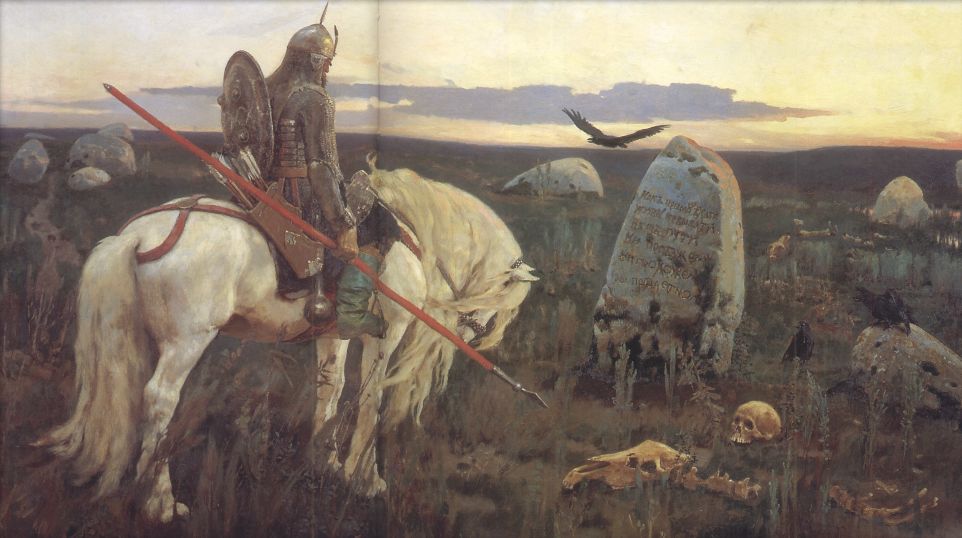 Инструментарий
Интернет ресурсы
Опросы
Сценарии
Фильмы
Технические средства обучения
Фотоальбомы
Л и т е р а т у р а
Печатные средства массовой информации
Воинские издания
Плакаты патриотической направленности